The Most Wonderful Time of the Year!
1
(ruler)
The Most wonderful Time of the Year

Why?
People are nice to us
We’re getting a lot of presents
2
(ruler)
Why?
People are nice to us
We’re getting a lot of presents

What kind of happiness is that?
Temporary
Shallow
Only lasts a few days
“So, what can I get to make me happy now?!
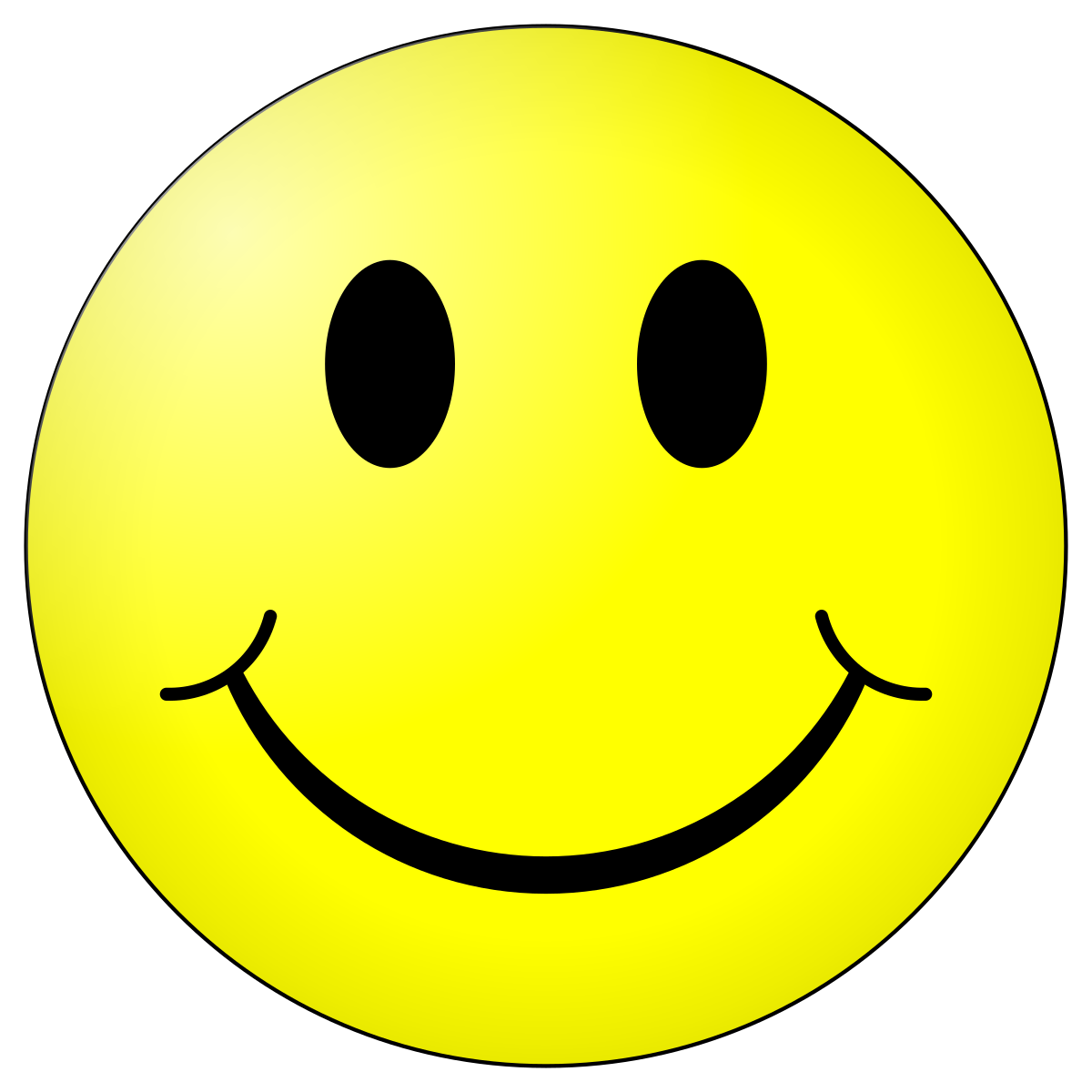 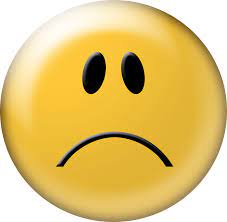 3
(ruler)
How do you find true, deep, long-lasting happiness?

Not dependent on holidays or birthdays
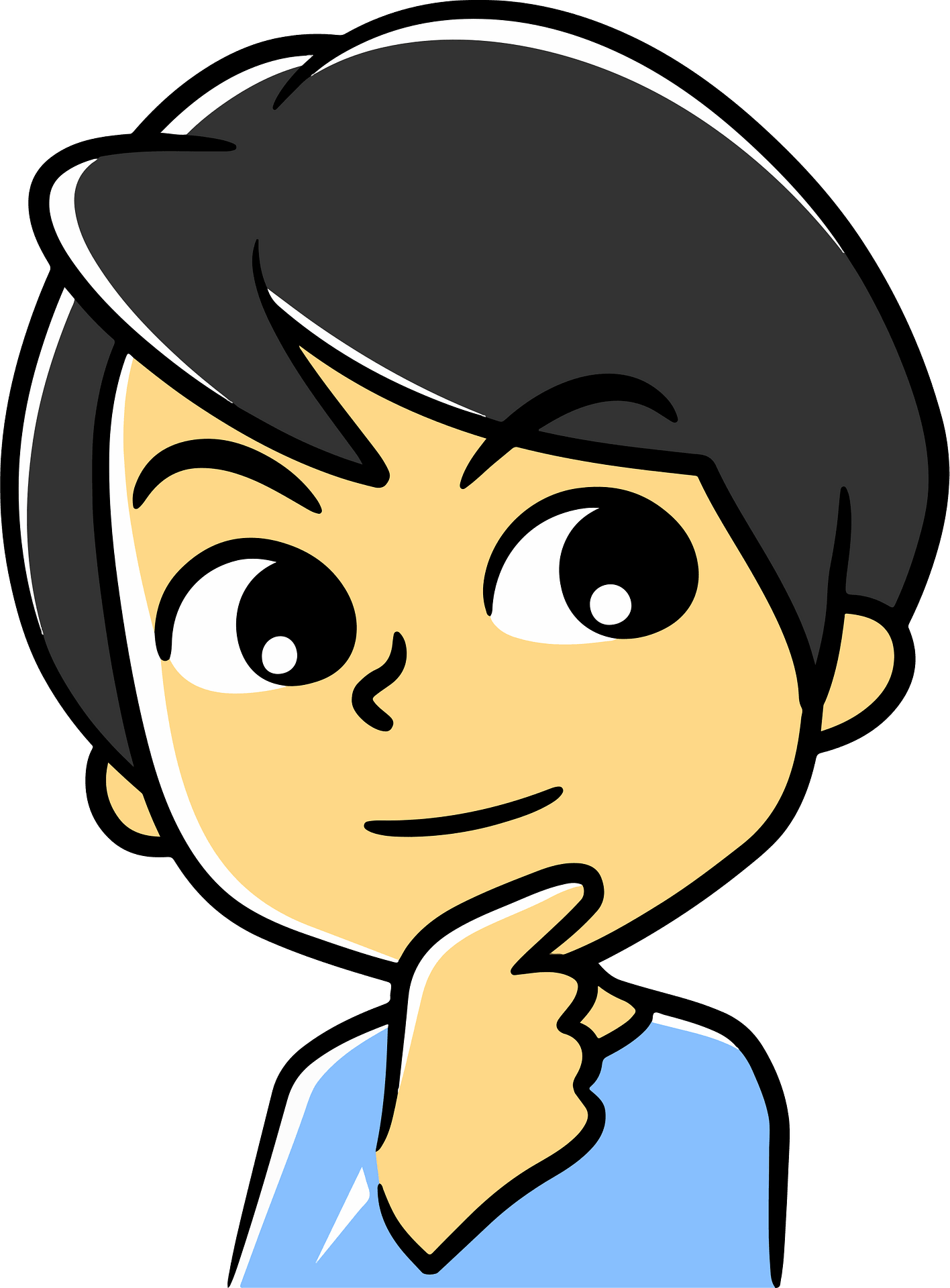 4
(ruler)
Wisest, richest man ever – Solomon
Eccl. 2:3-10
3 I sought in mine heart to give myself unto wine, yet acquainting mine heart with wisdom; and to lay hold on folly, till I might see what was that good for the sons of men, which they should do under the heaven all the days of their life. 
4	I made me great works; I builded me houses; I planted me vineyards: 
5	I made me gardens and orchards, and I planted trees in them of all kind of  fruits: 
6	I made me pools of water, to water therewith the wood that bringeth forth trees:
5
(ruler)
Eccl. 2:7-10
7 I got me servants and maidens, and had servants born in my house; also I had great possessions of great and small cattle above all that were in Jerusalem before me: 
8	I gathered me also silver and gold, and the peculiar treasure of kings and of the provinces: I gat me men singers and women singers, and the delights of the sons of men, as musical instruments, and that of all sorts.
9	So I was great, and increased more than all that were before me in Jerusalem: also my wisdom remained with me. 
10 And whatsoever mine eyes desired I kept not from them, I withheld not my heart from any joy; for my heart rejoiced in all my labour: and this was my portion of all my labour.
6
(ruler)
Eccl. 2:11,24
11 Then I looked on all the works that my hands had wrought, and on the labour that I had laboured to do: and, behold, all was vanity and vexation of spirit, and there was no profit under the sun.


24There is nothing better for a man, than that he should eat and drink, and that he should make his soul enjoy good in his labour. This also I saw, that it was from the hand of God.
7
(ruler)
Wisest, richest man ever – Solomon

Eccl. 12:13
13 Let us hear the conclusion of the whole matter: Fear God, and keep his commandments: for this is the whole duty of man.
8
(ruler)
So, what are God’s commandments concerning happiness?
9
(ruler)
Mt 22:36-39
Master, which is the great commandment in the law? 

37	Jesus said unto him, Thou shalt love the Lord thy God with all thy heart, and with all thy soul, and with all thy mind. 
This is the first and great commandment. 

And the second is like unto it, Thou shalt love thy neighbour as thyself.

Key: Love
Key: Giving
10
(ruler)
We ask people:

“Did you have a good birthday (holiday)?”

“What did you GET?”
11
(ruler)
We ask people:

“Did you have a good birthday (holiday)?”

“What did you GET?”

Should ask:

“What did you GIVE?”
12
(ruler)
Lu 6:38
38 Give, and it shall be given unto you; good measure, pressed down, and shaken together, and running over, shall men give into your bosom. For with the same measure that ye mete withal it shall be measured to you again.

GIVING, not getting, is what brings true happiness!
13
(ruler)
Beatitudes

Mt 5:3
3 Blessed are the poor in spirit: for theirs is the kingdom of heaven.

Humble
Give others priority
Put others above self
14
(ruler)
Beatitudes

Mt 5:6
6 Blessed are they which do hunger and thirst after righteousness: for they shall be filled.

Give time and energy to studying
Find great satisfaction & comfort
15
(ruler)
Acts 20:35

35 …remember the words of the Lord Jesus, how he said, It is more blessed to give than to receive.

Give our time to help someone
Give an ear to listen to someone
Give the gospel message to lost
Give money to someone in financial need
16
(ruler)
2 Cor. 9:6-7

6 But this I say, He which soweth sparingly shall reap also sparingly; and he which soweth bountifully shall reap also bountifully. 
7 Every man according as he purposeth in his heart, so let him give; not grudgingly, or of necessity: for God loveth a cheerful giver.
17
(ruler)
Mk 12:41-44

Widow’s mite

She gave two mites
All she had
Jesus said she gave more than all others
More love for the sacred cause
More self-denial
More sincerity
Trusted in God to provide for her
18
(ruler)
Mk 12:41-44

Widow’s mite

Based on what she GAVE, what did she GET?
Her story written in God’s Word for all to read

God knows what you GIVE.
That is more valuable than any worldly praise or reward!
19
(ruler)
Have you ever helped someone carry their school books?
20
(ruler)
But I don’t have a lot of money to GIVE someone.

Things other than money:
A kind word
A telephone call
A card in the mail (someone cares about me)
A hug
Some food
A listening ear and compassion
21
(ruler)
But what about ME!
22
(ruler)
We’ve all said that!
“I’ve given so much, what do I get in return?

We’re focusing on some worldly reward
financial help
someone to listen to us
sympathy
help with overwhelming problems
23
(ruler)
God sees you and knows what you need every hour of every day!

Mt 5:11-12
11 Blessed are ye, when men shall revile you, and persecute you, and shall say all manner of evil against you falsely, for my sake. 
12 Rejoice, and be exceeding glad: for great is your reward in heaven: for so persecuted they the prophets which were before you.
24
(ruler)
People might think Paul was the most miserable person in the world with all the persecutions he went through.

1 Cor 9:16,18, 22
16 For though I preach the gospel, I have nothing to glory of: for necessity is laid upon me; yea, woe is unto me, if I preach not the gospel!
18 What is my reward then? Verily that, when I preach the gospel, I may make the gospel of Christ without charge, that I abuse not my power in the gospel.
22 To the weak became I as weak, that I might gain the weak: I am made all things to all men, that I might by all means save some.
25
(ruler)
Jesus Christ
Ultimate example of GIVING
He truly gave His all – time, energy, love, compassion, his life!
26
(ruler)
Challenge

Every day for 1 week, GIVE something to someone and see how you feel

Kind word, call, card, a prayer for someone in need
Give yourself the gift of time studying God’s Word
Give someone an invitation to study God’s Word, to attend the services

See how truly happy you can be!
27
(ruler)
Give your life to Christ!
28
(ruler)